SPŠ stavebná Žilina
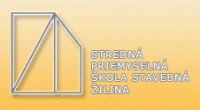 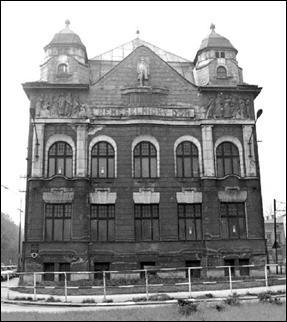 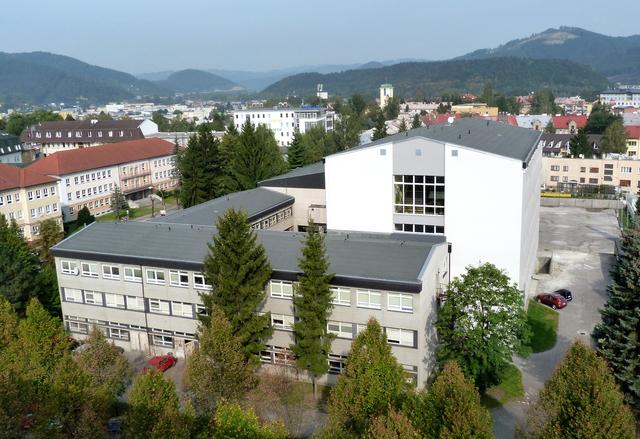 Budova Remeselníckeho domu, kde sa začala písať história našej školy...
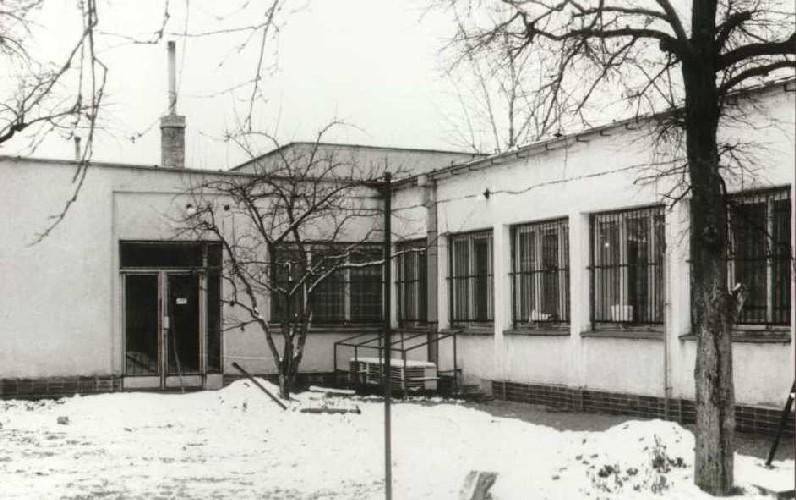 ÚSPEŠNÝ ČLOVEK JE TEN, KTORÝ SI POSTAVÍ PEVNÉ ZÁKLADY Z KAMEŇOV, KTORÉ NAŇHO HÁDŽU OSTATNÍ.
(David Brinkley)
...a dočasne sa učilo aj v priestoroch Pozemných stavieb, kým sa stavala budova novej SPŠS
Študijné odbory na našej škole:
3650 M staviteľstvo
Zamerania(špecializácie):
Konštrukcie pozemných stavieb
Pozemné stavby a architektúra
Inžinierske konštrukcie a dopravné staviteľstvo                           


Po druhom ročníku  majú žiaci možnosť vybrať si profilové voliteľné predmety  so zameraním na požiarnu ochranu

3917 M 06  technické a informatické služby - 
                   v stavebníctve

3692 M geodézia, kartografia a kataster
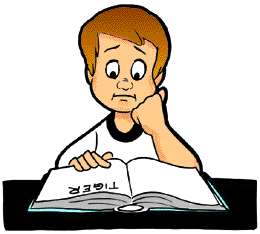 Študijný odbor 3650 M staviteľstvo
Baví Vás kreslenie, máte fantáziu a chuť spojiť logiku s priestorovou predstavivosťou a umocniť ju technickým myslením? 
Predstavujete si, že raz chcete navrhovať budovy nie len preto, aby ľudia mali kde bývať, ale hlavne preto, aby sa im v nich bývalo pohodlne, zdravo, bezpečne a útulne ?
A chcete sa stať už po strednej škole odborníkmi použiteľným v praxi , alebo chcete umocniť vedomosti o navrhovaní budov štúdiom na vysokej škole?

TAK  je odbor staviteľstvo tým pravým.
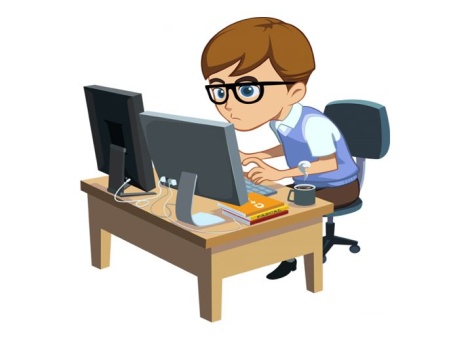 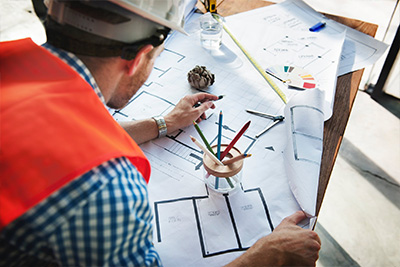 Študijný odbor 3650 M staviteľstvo
V špecializácii Konštrukcie pozemných stavieb sa spája predstavivosť a kreativita so zmyslom pre detail, pre technické riešenia. Technik a konštruktér zároveň v každom odbornom predmete hľadá a nachádza náväznosť, kontinuitu, prepojenie a chce spoznávať ďalšie. Vyberie si ho ten, kto chce tvoriť konštrukčne reálnu stavbu, nie len dizajn.
Zameranie:  Konštrukcie pozemných stavieb
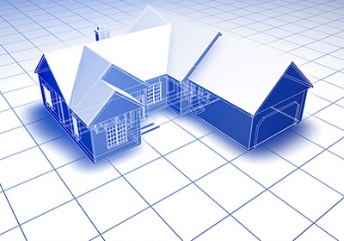 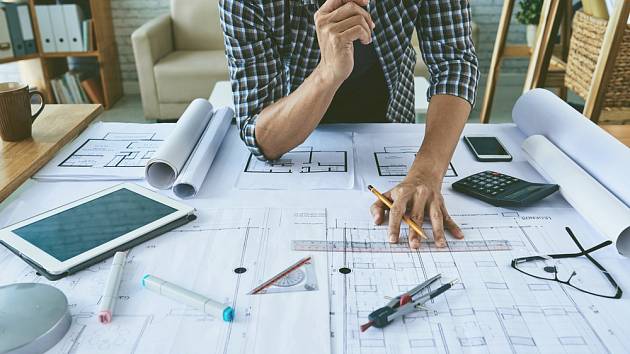 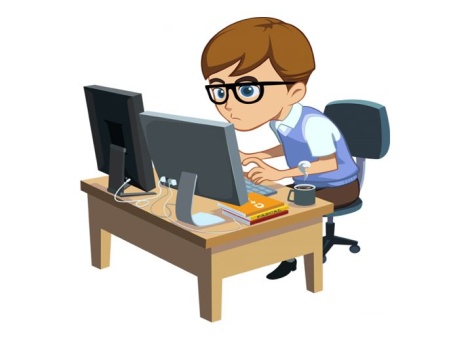 Študijný odbor 3650 M staviteľstvo
Odborné predmety: 1. ročník
 deskriptívna geometria
 pozemné staviteľstvo
 stavebné materiály
 odborné kreslenie
 CAD systémy
 konštrukčné cvičenia
         ....a vo vyšších ročníkoch
prax
stavebná mechanika
interiérová tvorba
inžinierske stavby
geodézia
stavebné konštrukcie
stavebná fyzika
ekonomika
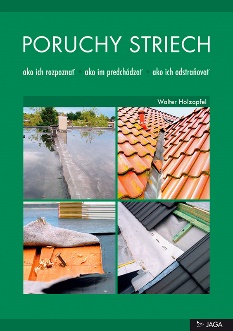 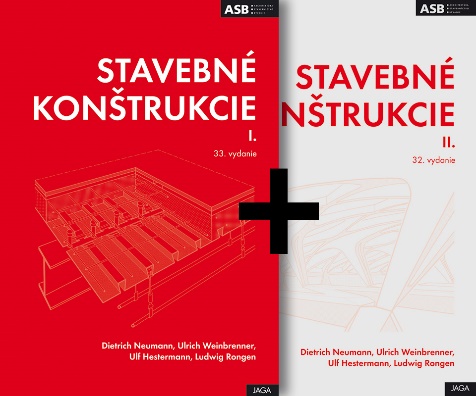 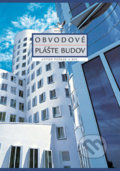 Zameranie: Konštrukcie pozemných stavieb
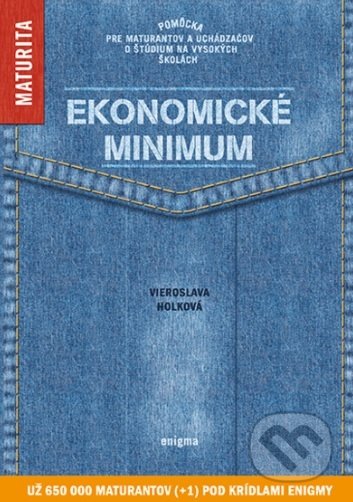 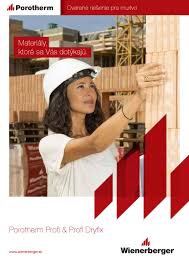 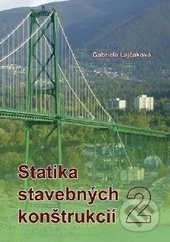 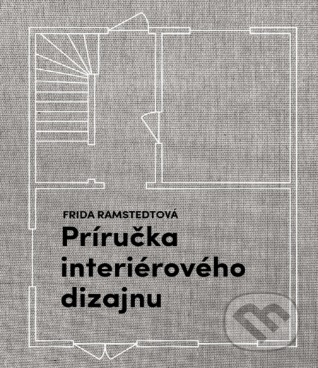 Študijný odbor 3650 M staviteľstvo
Páči  sa Vám architektúra, zaujímate sa interiérový dizajn, radi kreslíte, tvoríte a vymýšľate nové a nové nápady ako zaujať a odlíšiť sa od ostatných, tak je špecializácia Pozemné staviteľstvo a architektúra tým , čo ste hľadali. Talent a zmysel pre estetiku sa snúbi s technickým talentom, ktorej výsledkom je architektonicky krásna  a technicky dokonalá stavba. 
 
 


Konštrukcie vyžadujú nápad a presnosť, architektúra cit a umelecké nadanie!
.
Zameranie:  Pozemné stavby a architektúra
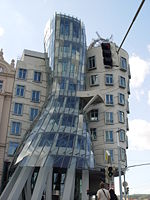 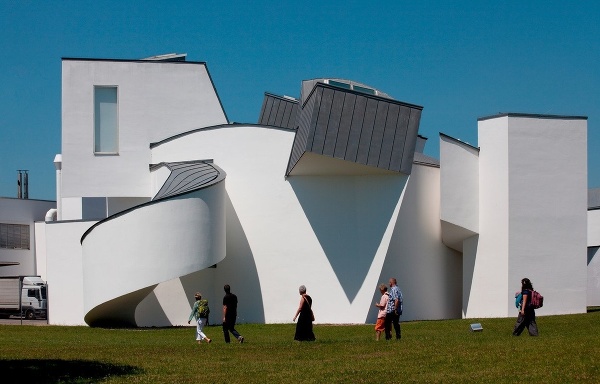 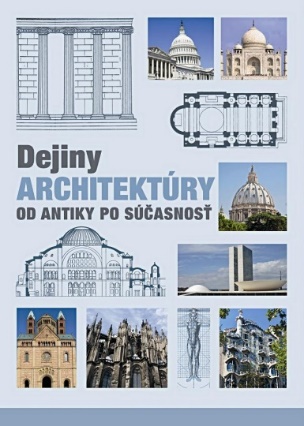 Študijný odbor 3650 M staviteľstvo
Odborné predmety: 1. ročník
 deskriptívna geometria
 pozemné staviteľstvo
 stavebné materiály
 odborné kreslenie
 CAD systémy
 konštrukčné cvičenia
         ....a vo vyšších ročníkoch
dejiny architektúry a umenia
prax
stavebná mechanika
interiérová tvorba
architektonické cvičenie
geodézia
stavebné konštrukcie
stavebná fyzika
ekonomika
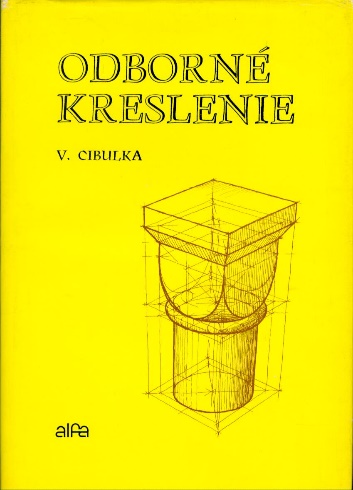 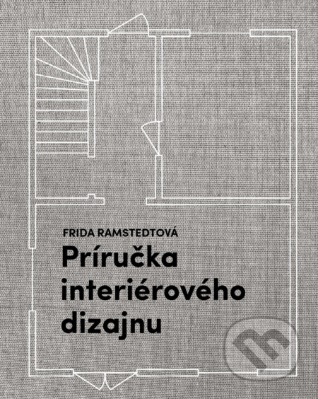 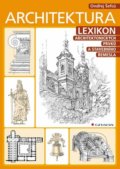 Zameranie: Pozemné stavby a architektúra
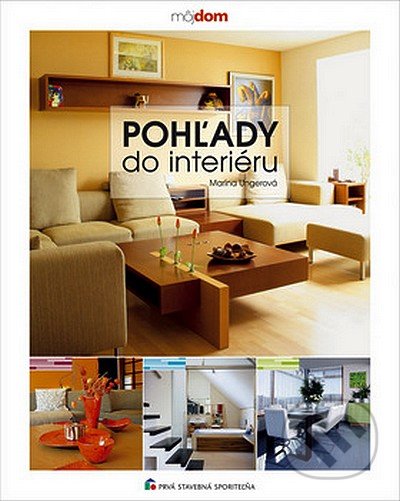 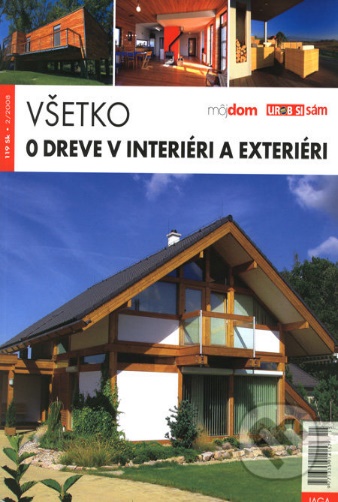 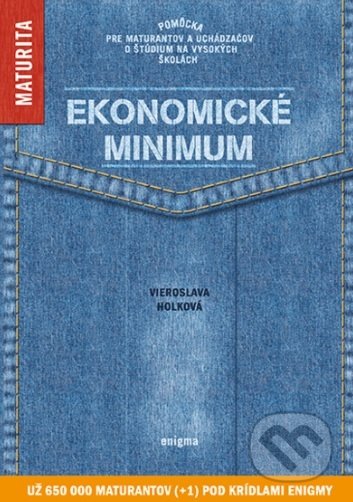 Čo sa naučíte na odbore 3650M staviteľstvo so zameraním na Konštrukcie pozemných stavieb a Pozemné stavby a architektúra? 
KRESLIŤ ... KRESLIŤ PERSPEKTÍVU ...  KRESLIŤ INTERIÉR ... EXTERIÉR
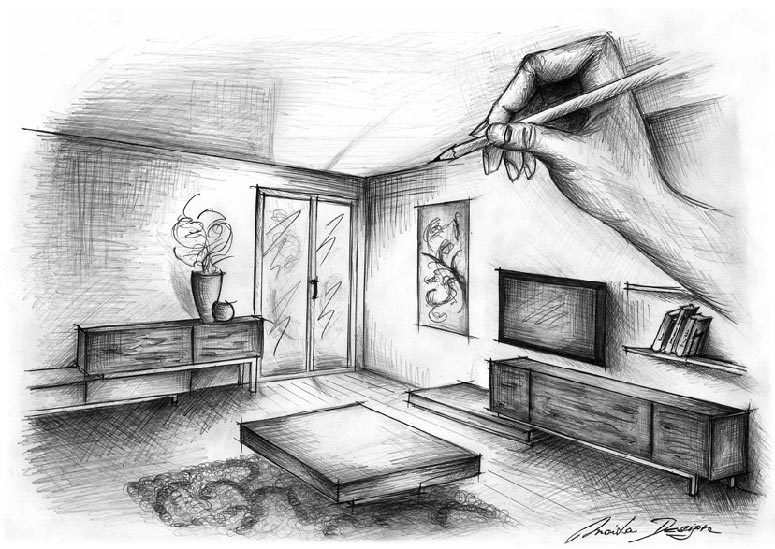 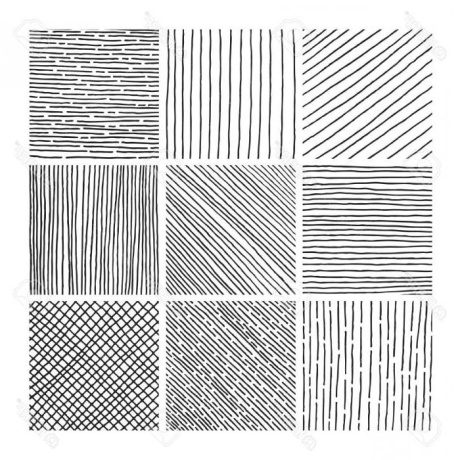 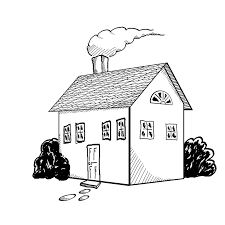 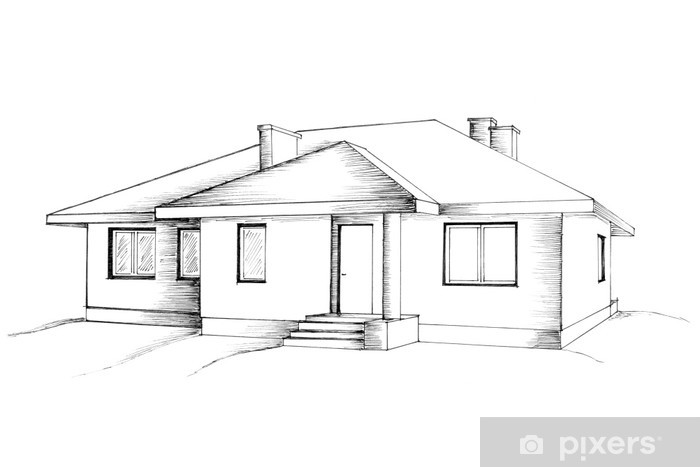 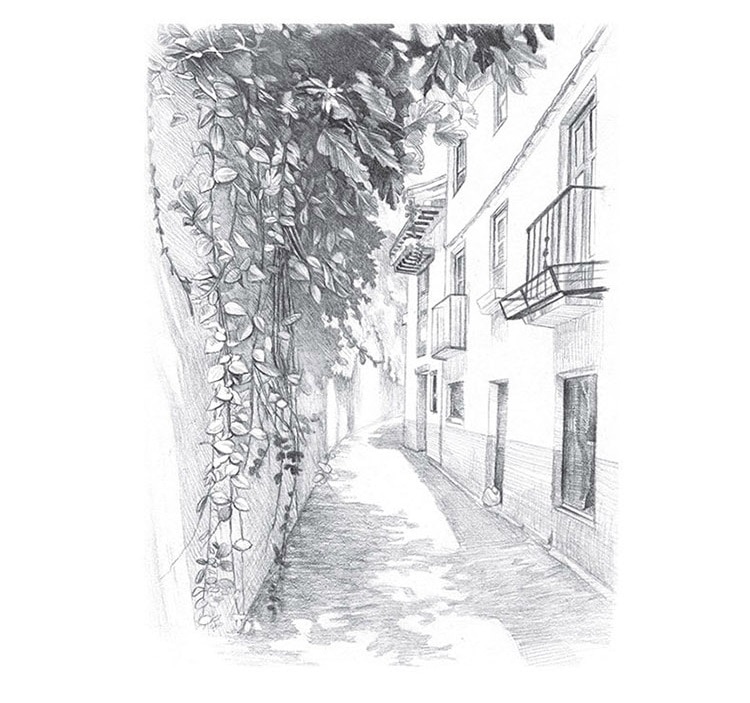 NAVRHOVAŤ A PROJEKTOVAŤ ....   na začiatku LEN KONŠTRUKCIE ...  rukou
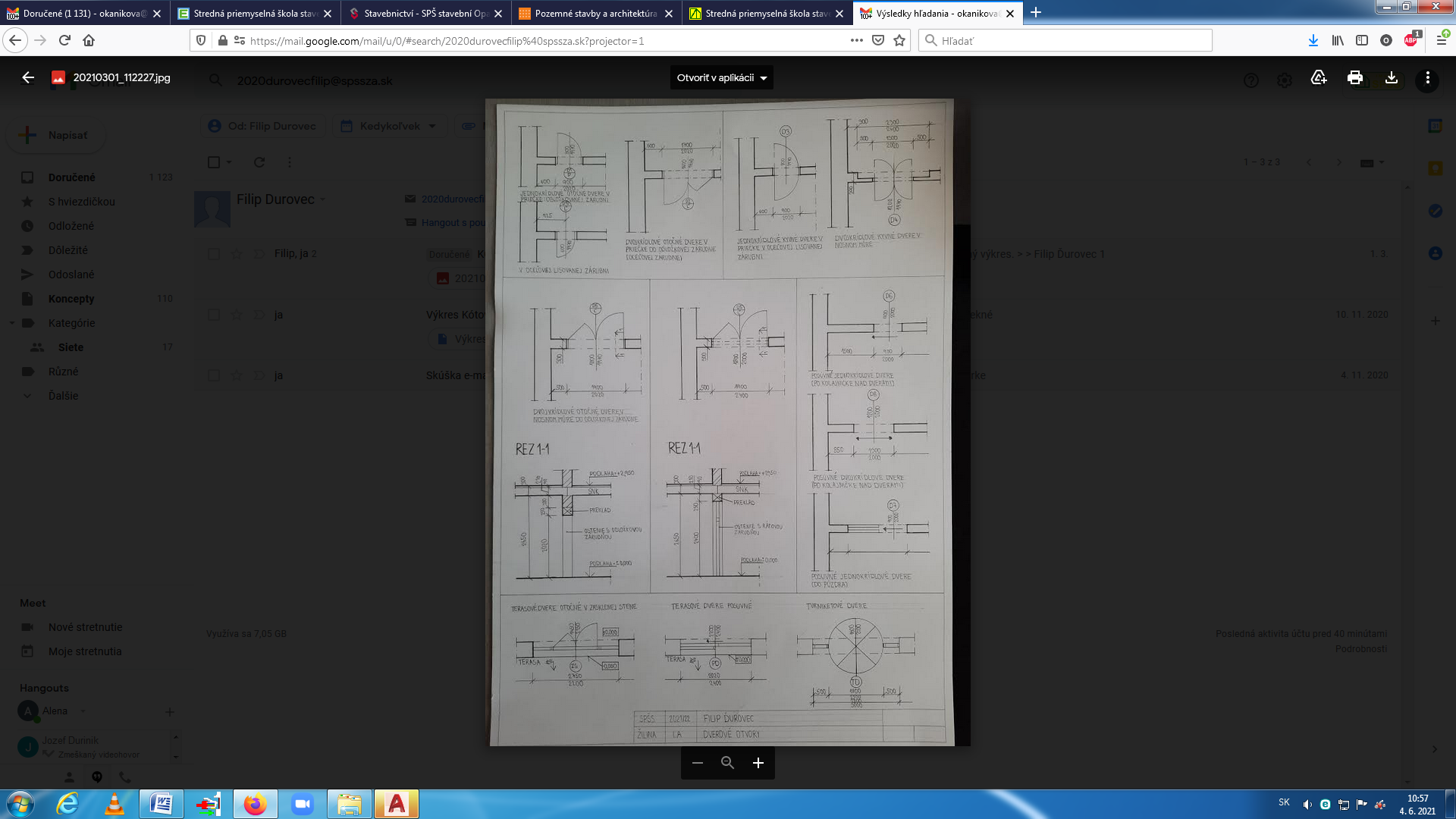 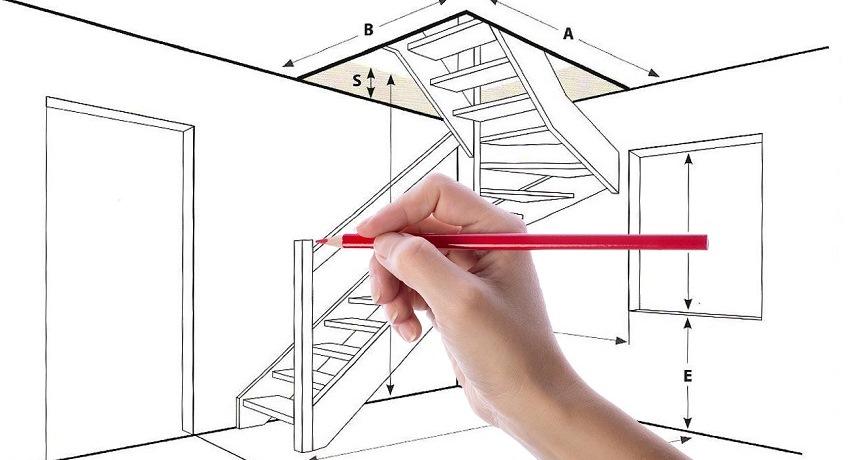 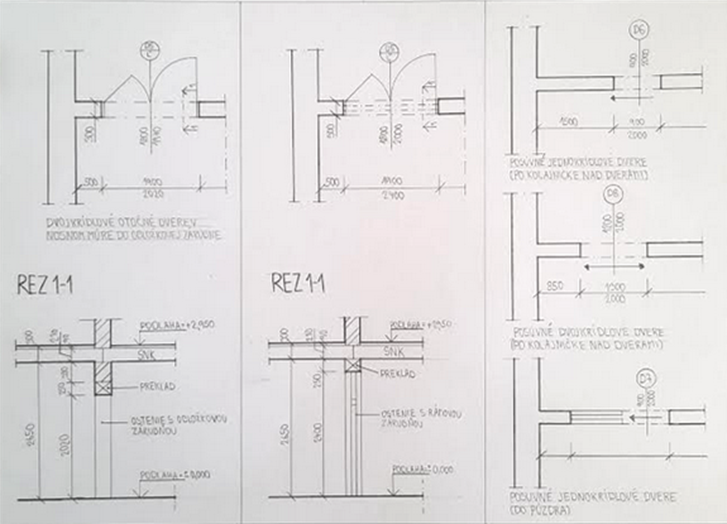 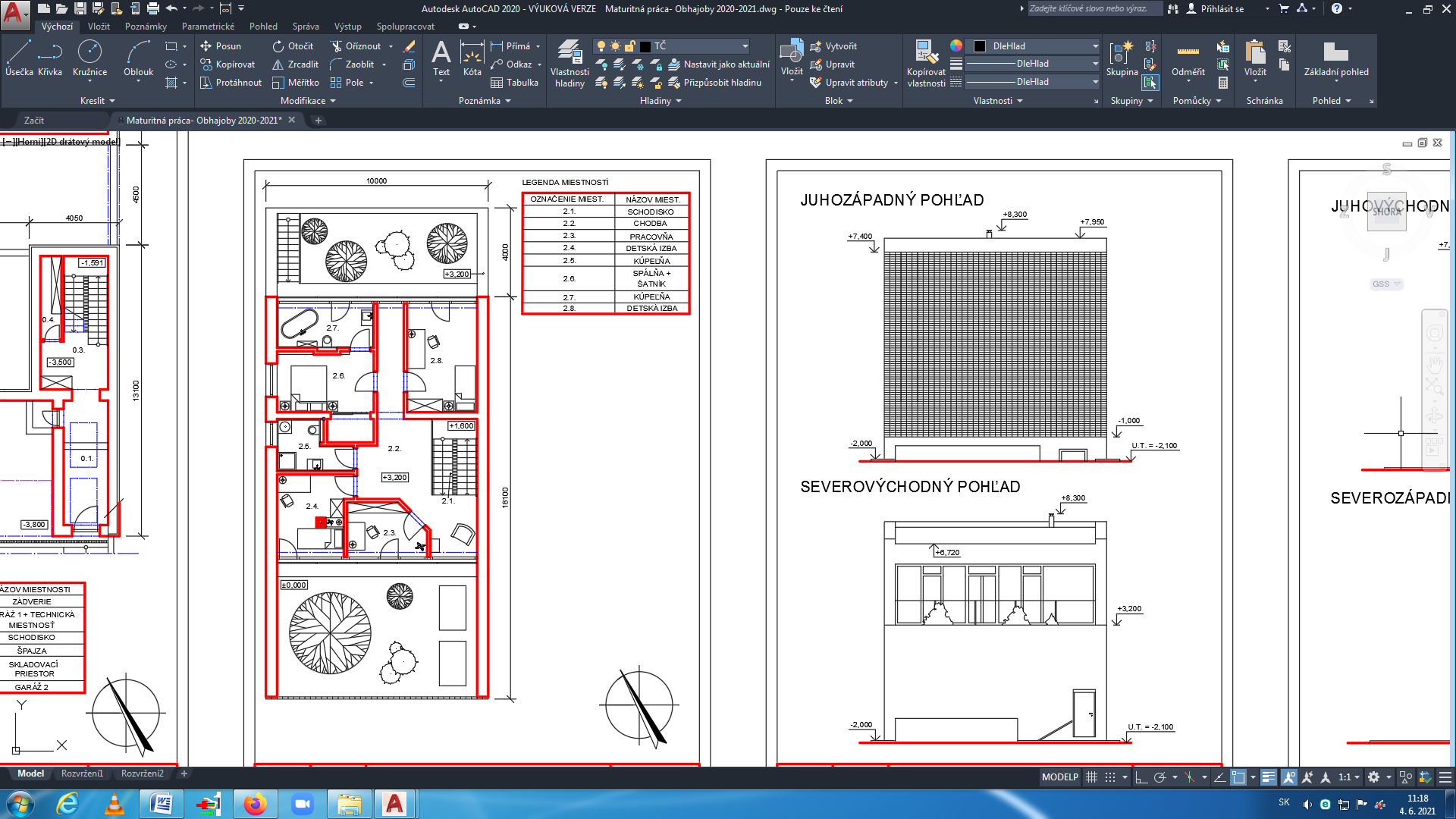 ....a neskôr CELÉ STAVBY na počítači v  2D, pomocou grafického programu Autocad, a v 3D, pomocou 3D softvérov REVIT, SKETCHUP,  LUMION...
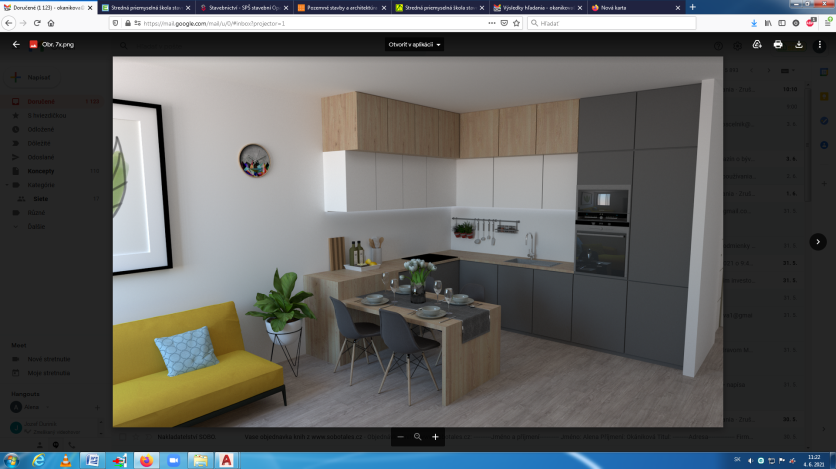 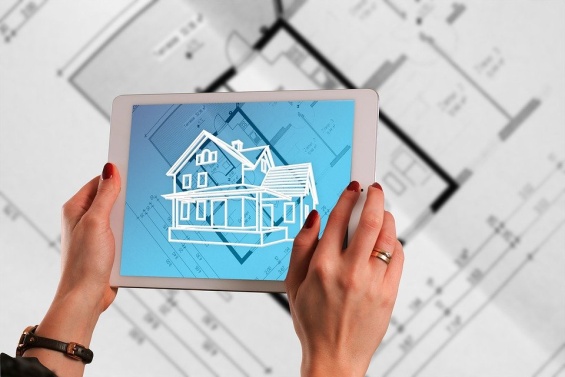 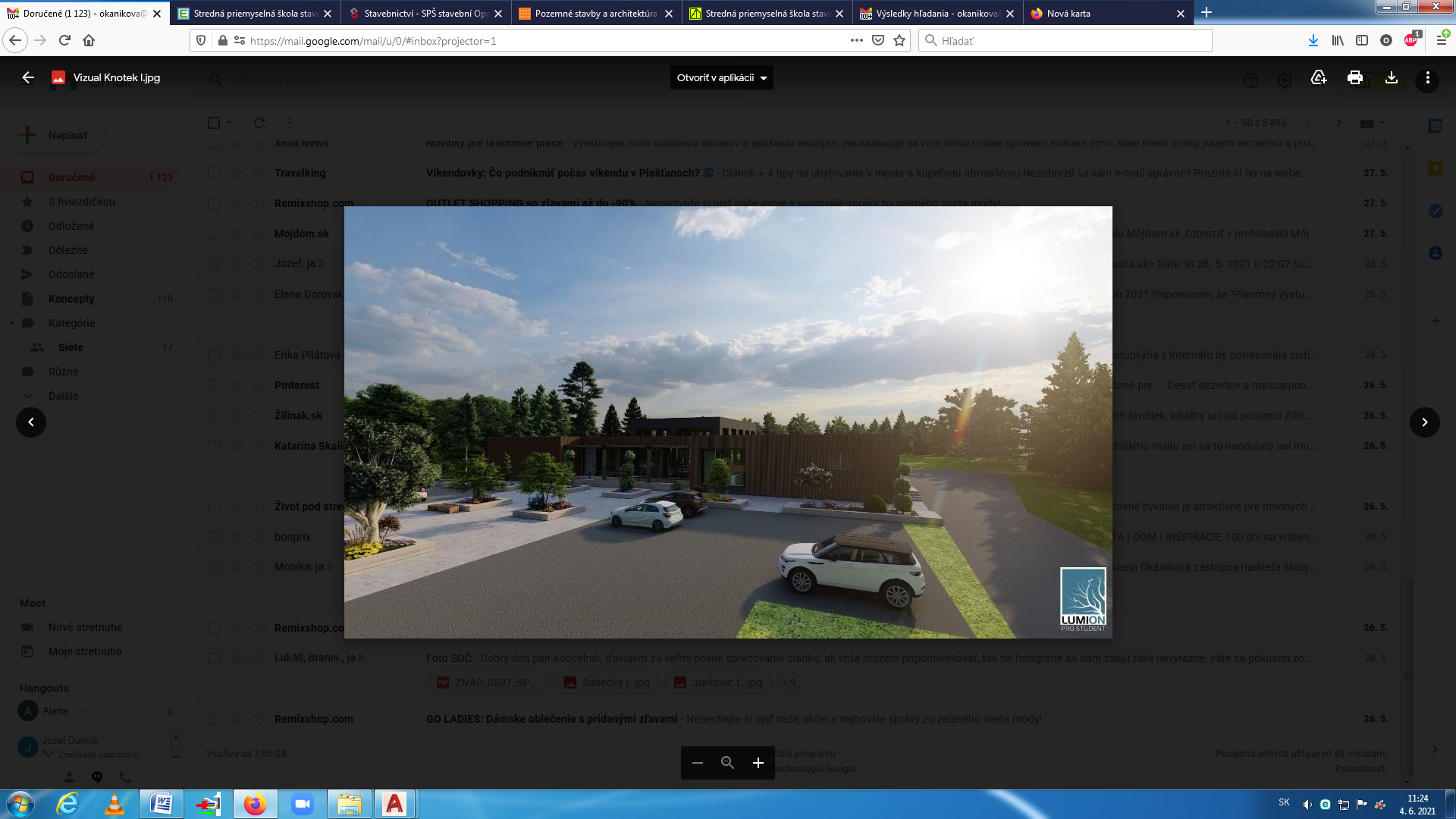 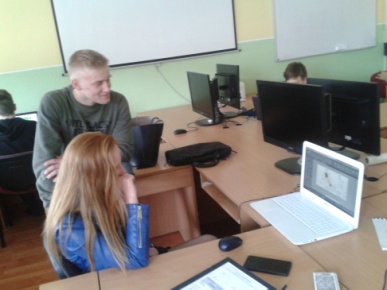 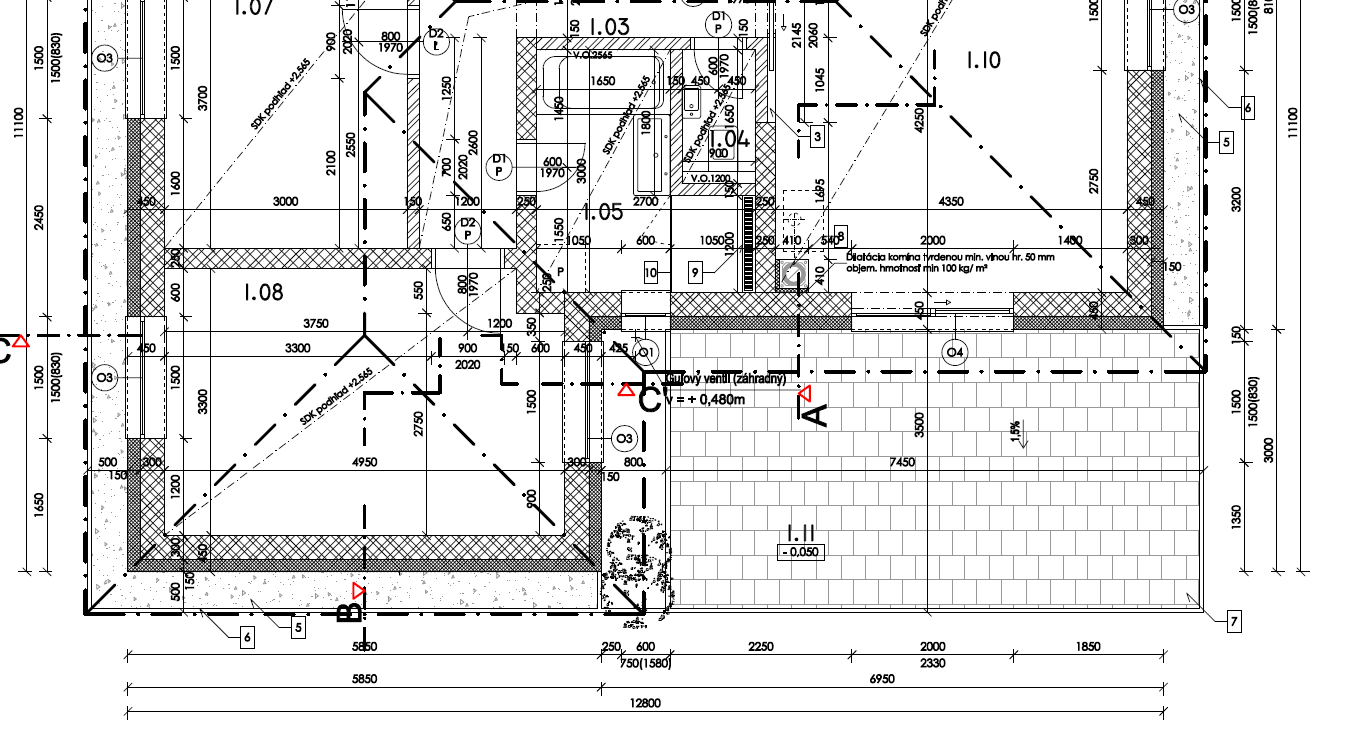 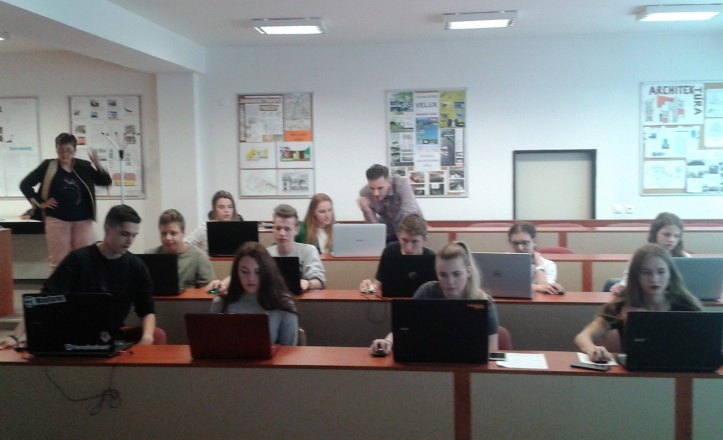 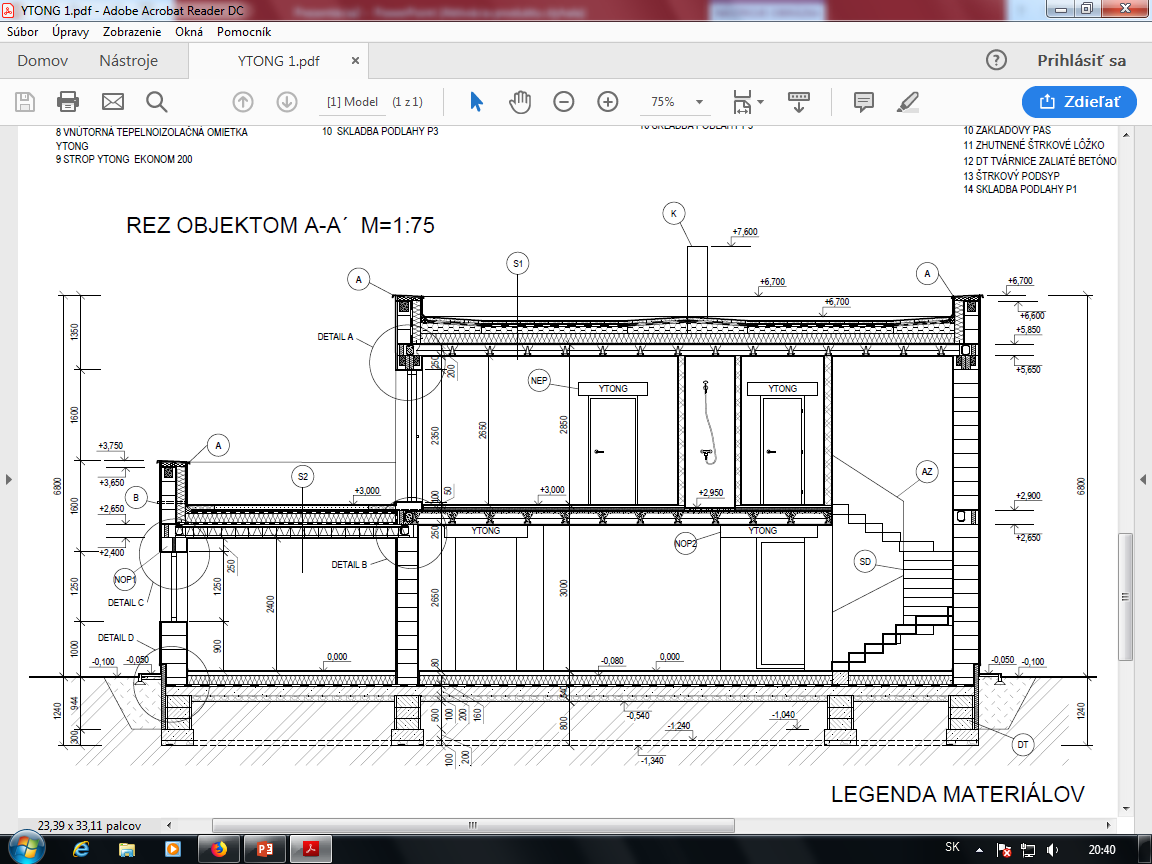 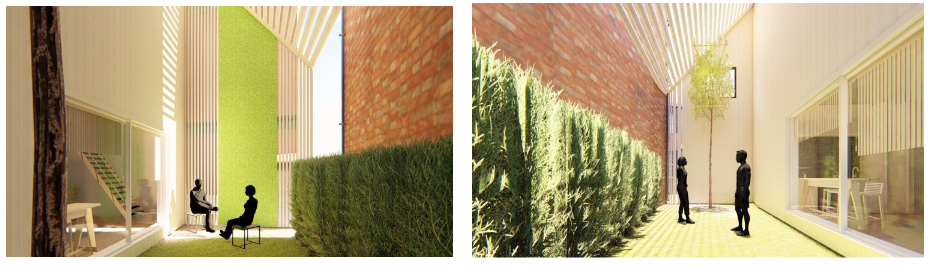 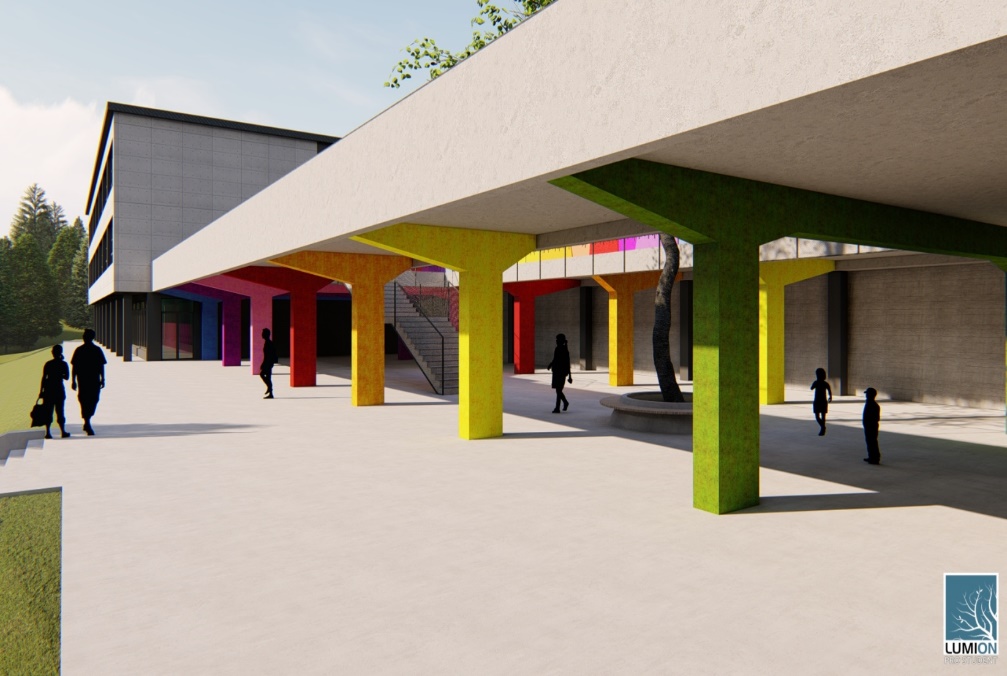 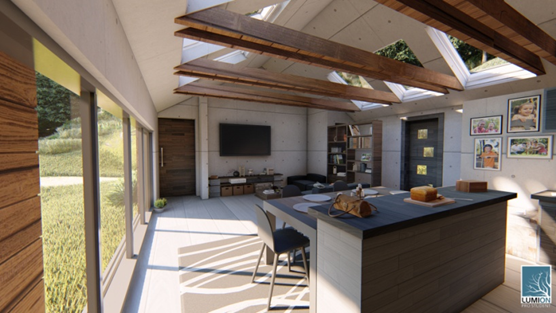 Študijný odbor 3650 M staviteľstvo
Chcete sa v budúcnosti podieľať na veľkolepých stavbách mostov, priehrad, tunelov, železníc, či ciest , ALE aj budovaniu cyklotrás,  skate parkov, zaujímavých rozhľadní, lyžiarskych areálov a pod.?
Tak toto je vhodný odbor pre Vás, pretože získate najlepšie konštruktérske  znalosti,  znalosti zo statiky a geoinformatiky, z využívania dronov pre potreby inžinierskeho staviteľstva a teda aj skvelý predpoklad do budúcnosti stať sa jedným z najlepšie platených odborníkov.
Zameranie: Inžinierske konštrukcie a dopravné stavby
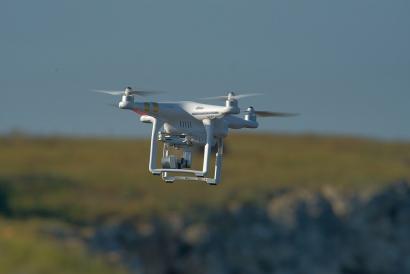 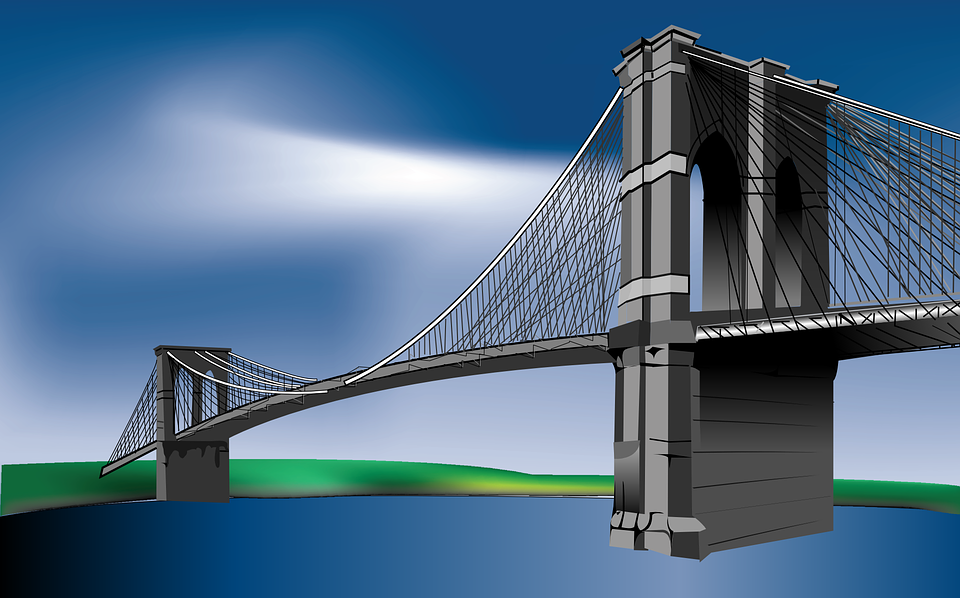 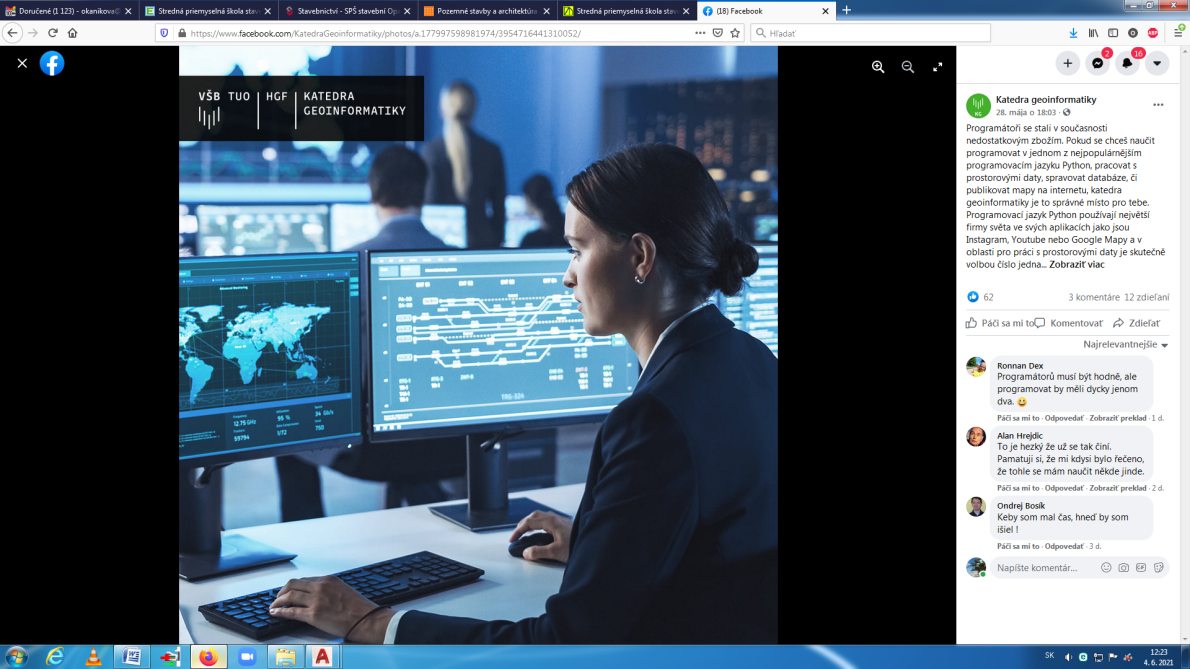 Študijný odbor 3650 M staviteľstvo
Odborné predmety: 1. ročník
 deskriptívna geometria
 dopravné staviteľstvo
 pozemné staviteľstvo
 stavebné materiály
 odborné kreslenie
 CAD systémy
 konštrukčné cvičenia
         ....a vo vyšších ročníkoch
prax
stavebná mechanika
mosty a tunely
vodohospodárske stavby
geodézia
stavebné konštrukcie
zakladanie stavieb
ekonomika
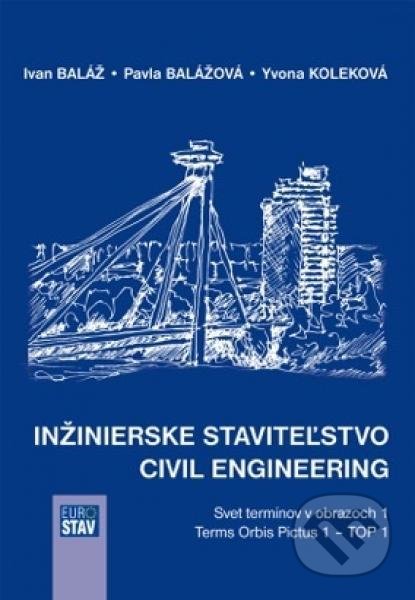 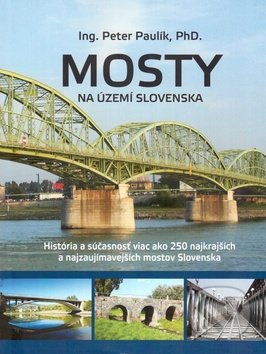 Zameranie:Inžinierske konštrukcie a dopravné stavby
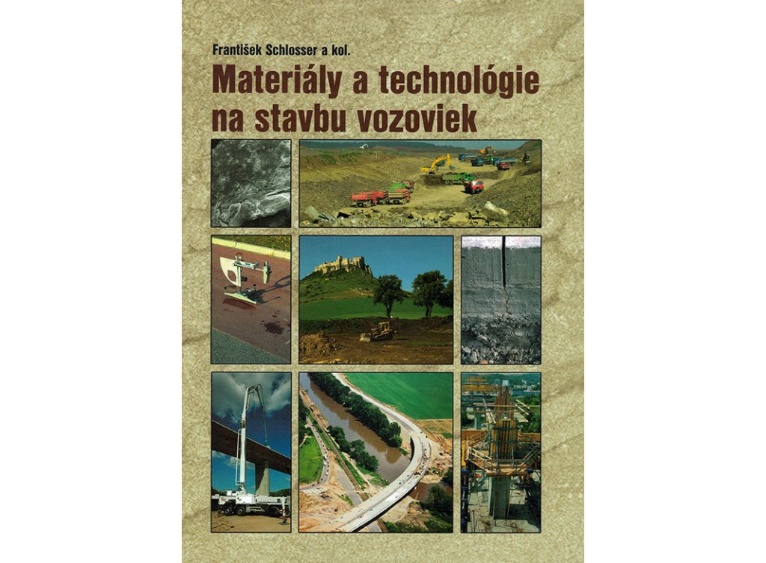 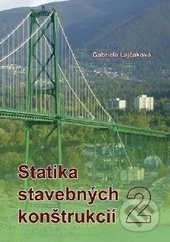 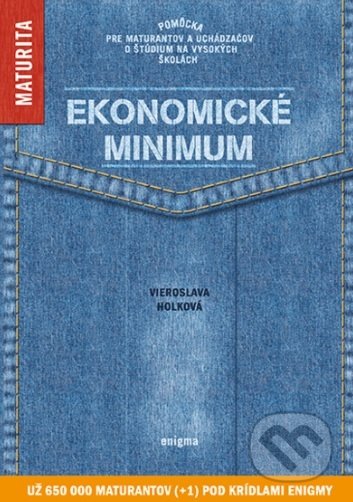 Čo sa naučíte na odbore 3650M staviteľstvo so zameraním na Inžinierske konštrukcie a dopravné stavby? 
KRESLIŤ ... KRESLIŤ PERSPEKTÍVU ...  KRESLIŤ  TO, ČO MA BAVÍ
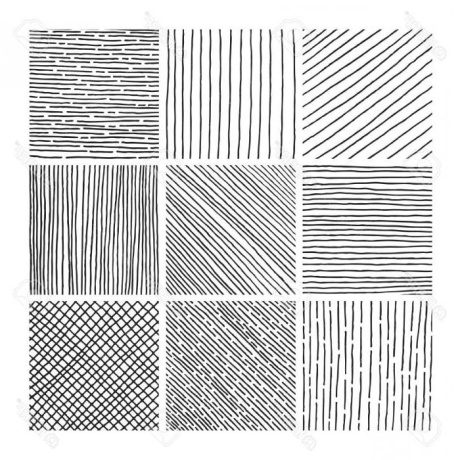 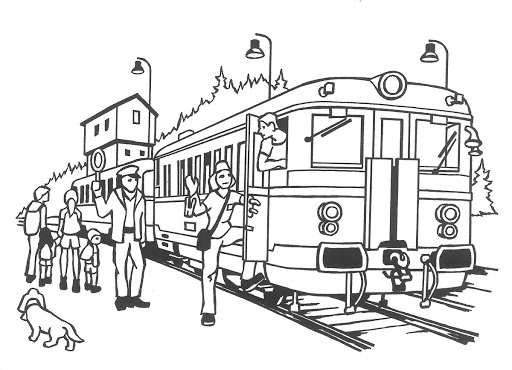 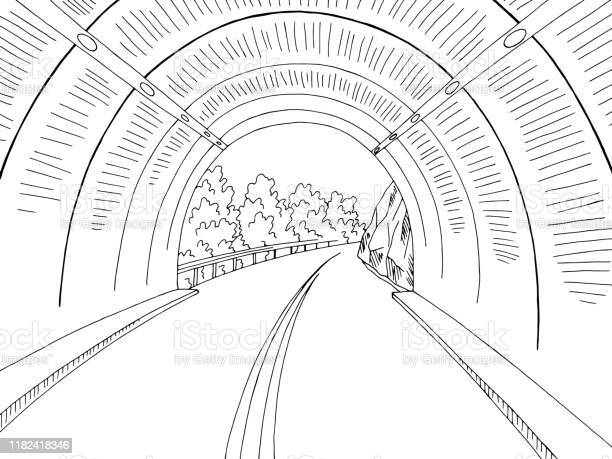 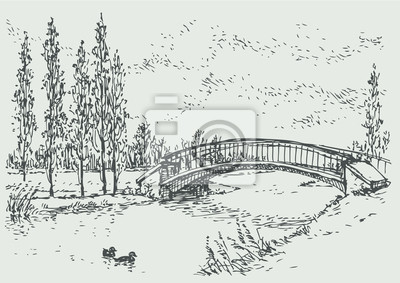 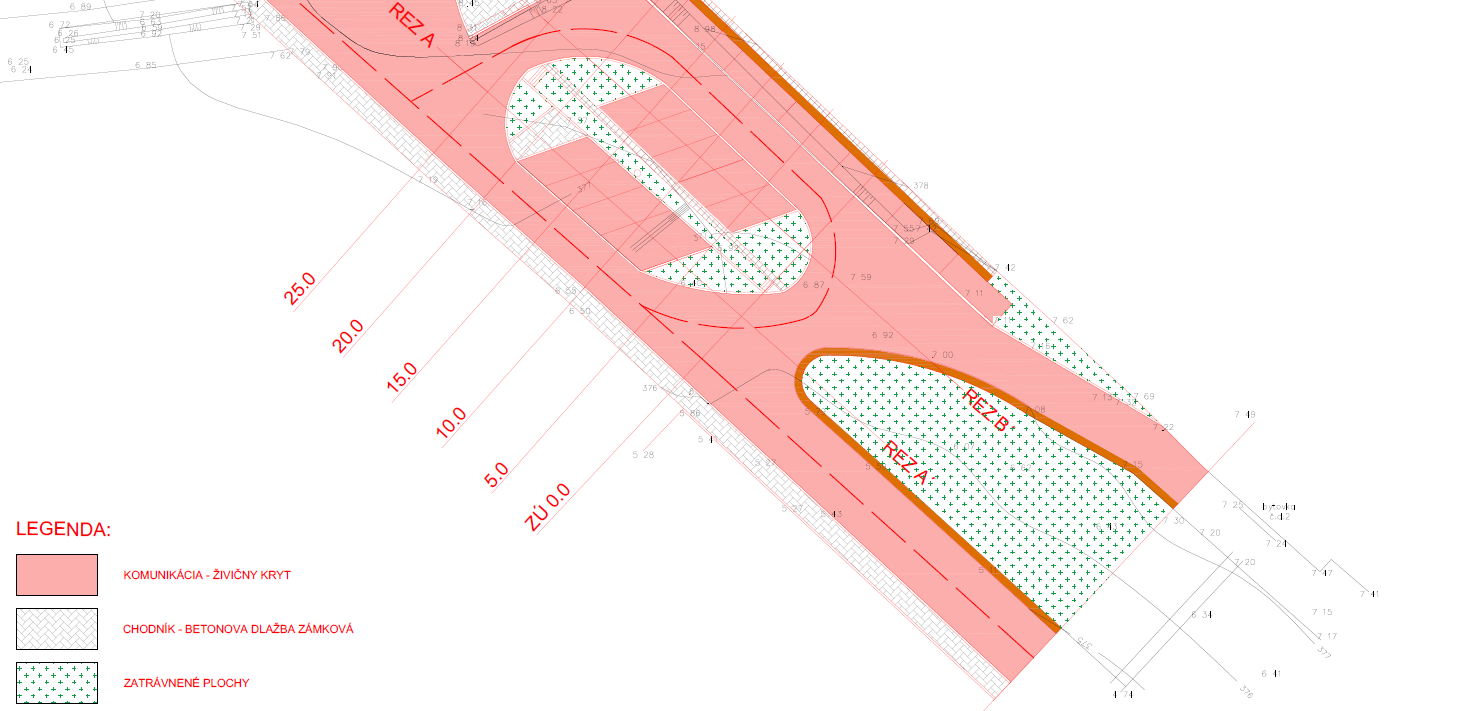 NAVRHOVAŤ A PROJEKTOVAŤ
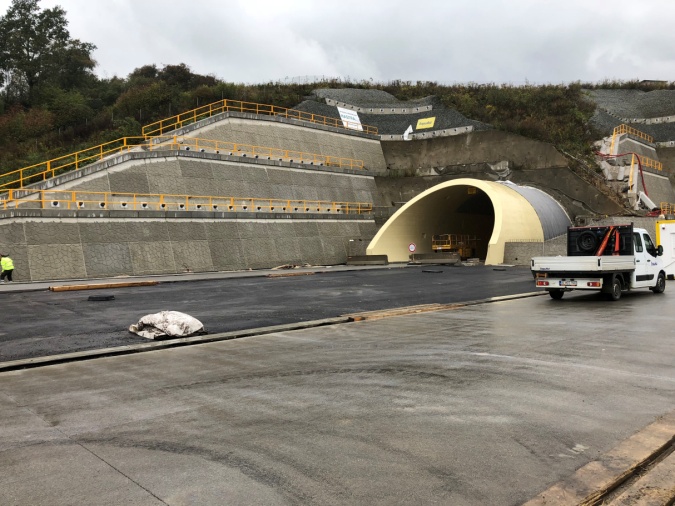 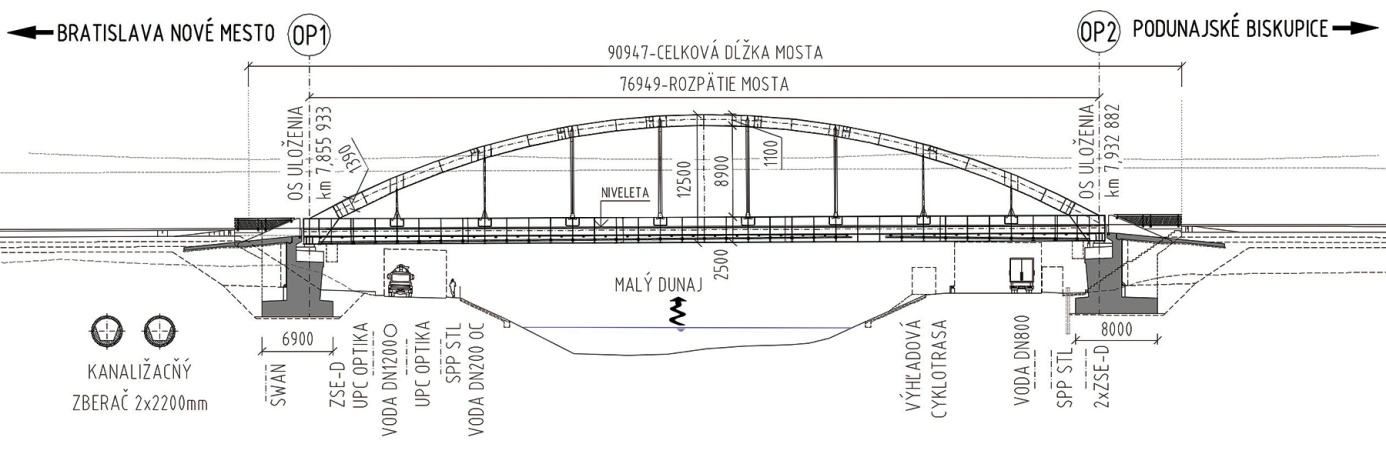 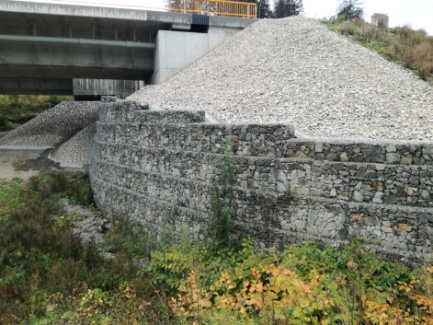 .... na počítači pomocou grafických programov Autocad  a Civil 3D
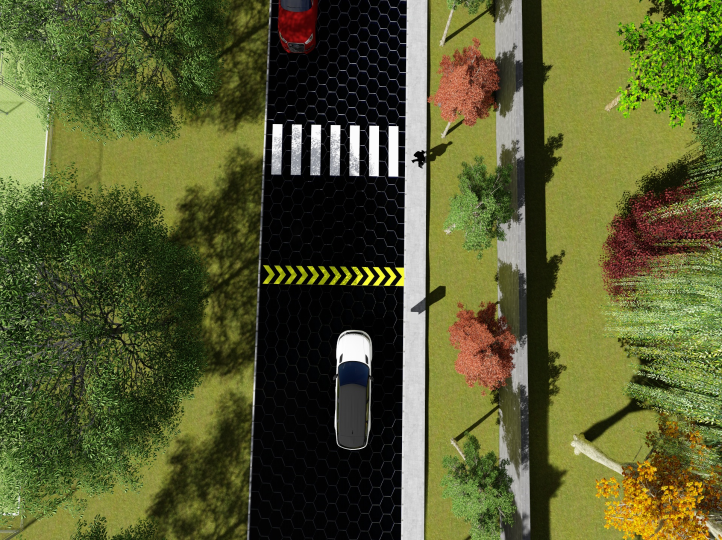 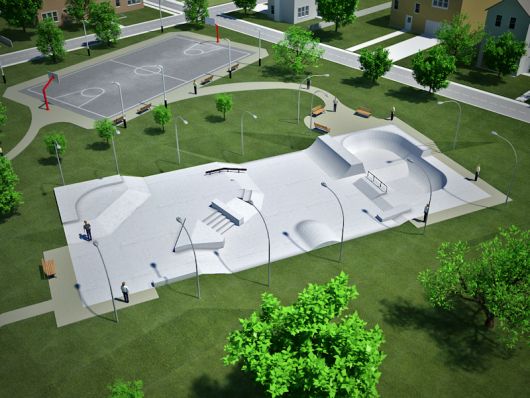 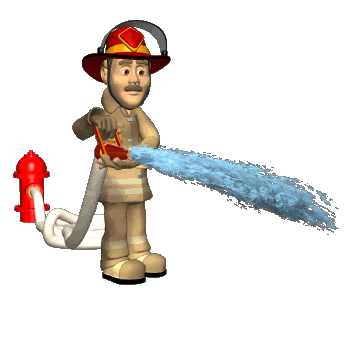 Študijný odbor 3650 M staviteľstvo ... ponúka aj možnosť zvoliť si po 2. ročníku voliteľné predmety so zameraním na požiarnu ochranu
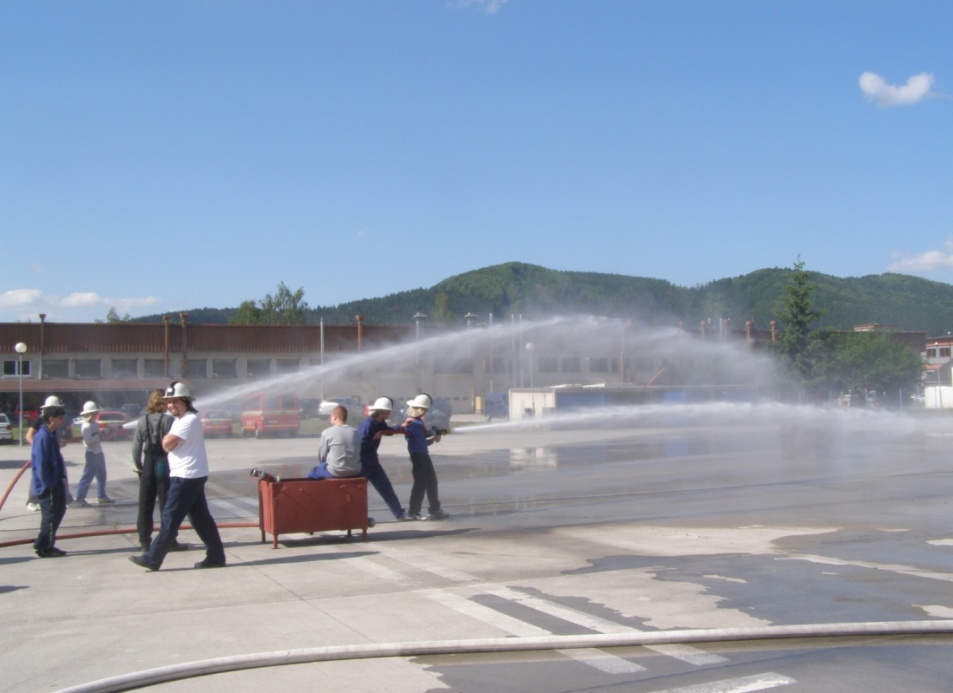 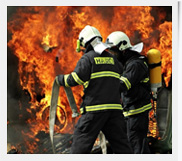 Profilové voliteľné predmety:
 metodika zdolávania požiarov, 
 organizácia ochrany pred    
      požiarmi,
 chémia v ochrane pred požiarmi,
 technické prostriedky a výcvik, 
 požiarna prevencia.
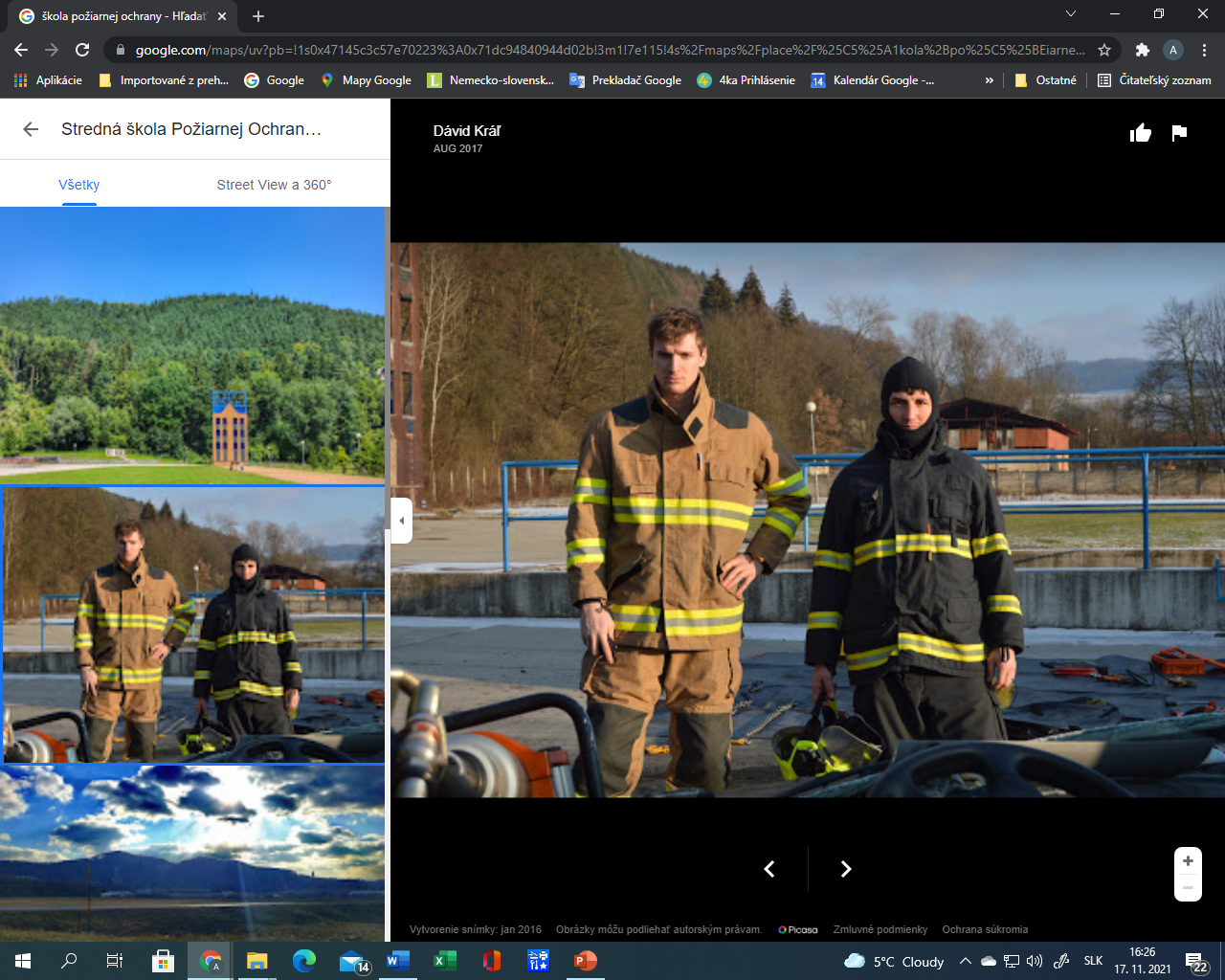 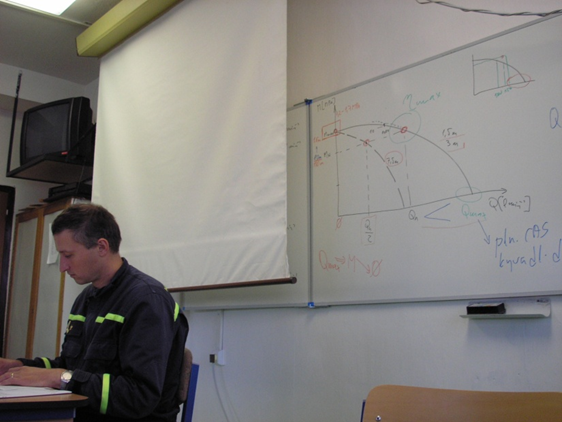 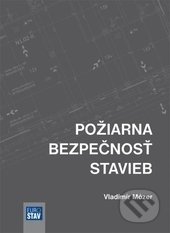 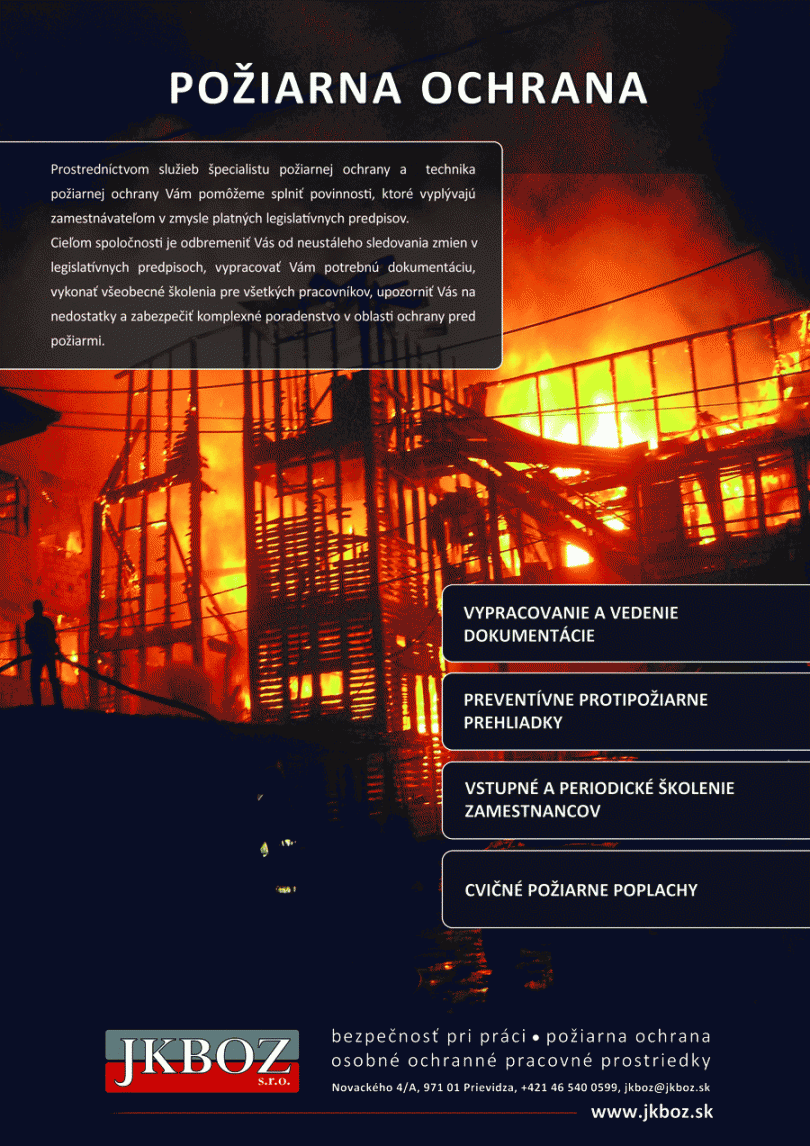 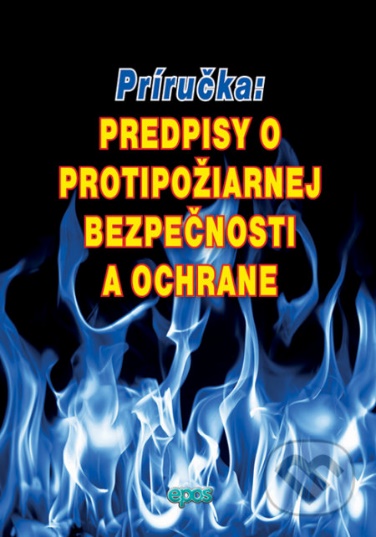 A všetci začnete súťažiť a vyhrávať v rôznych súťažiach... Revit, Ytong, Velux, SOČ, STAVOKS a pod.
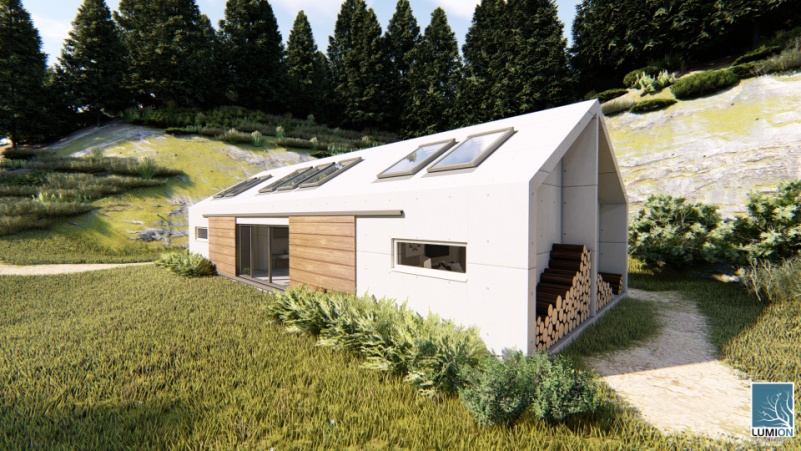 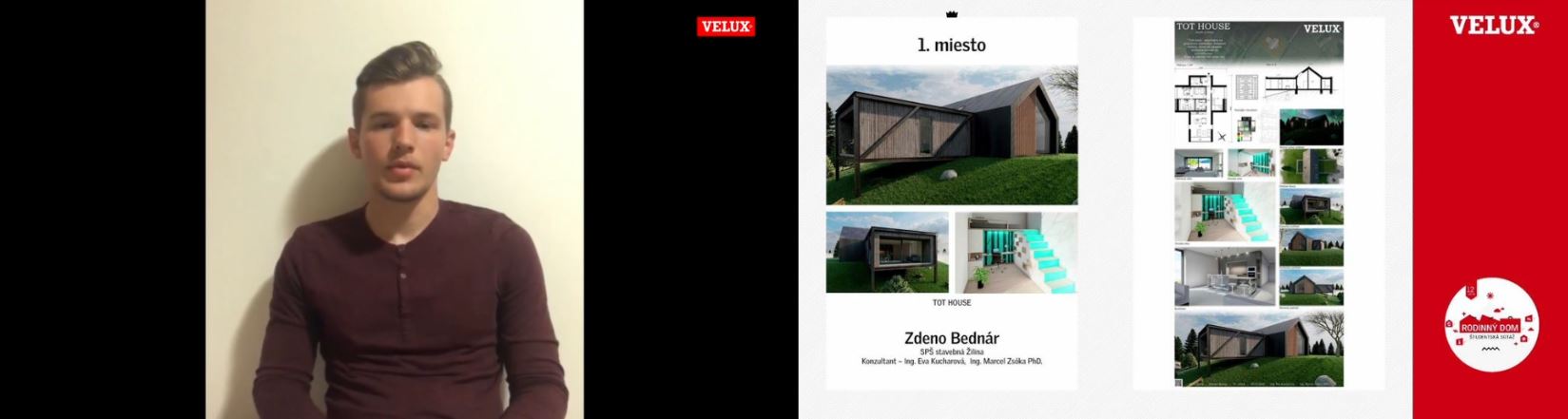 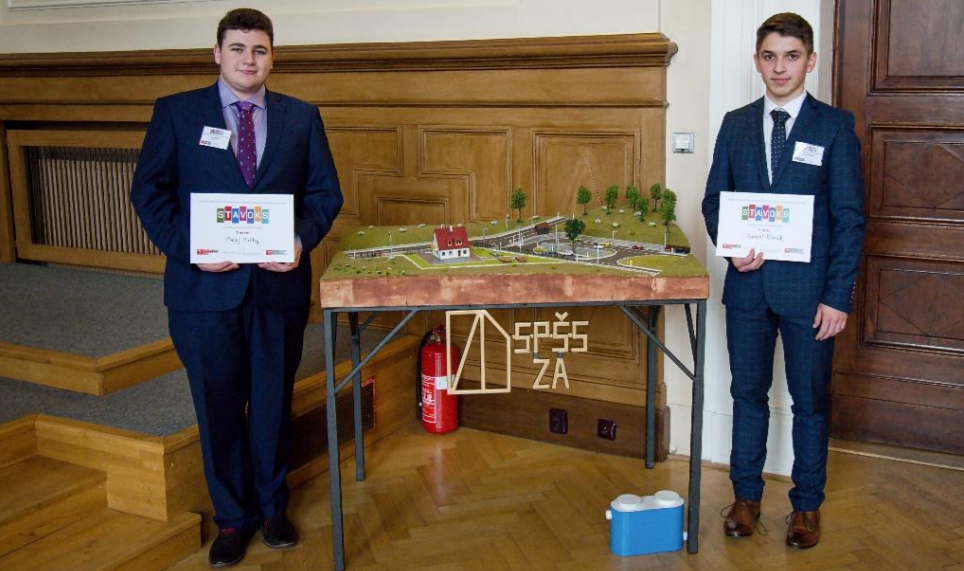 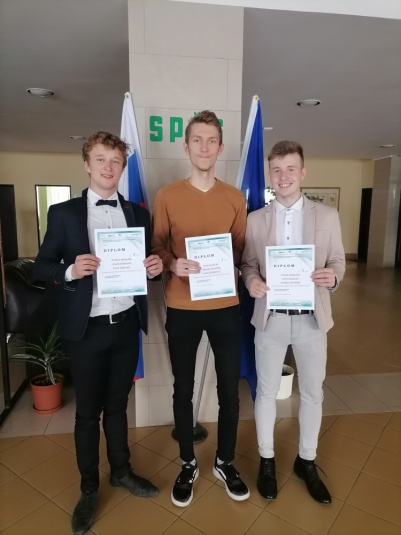 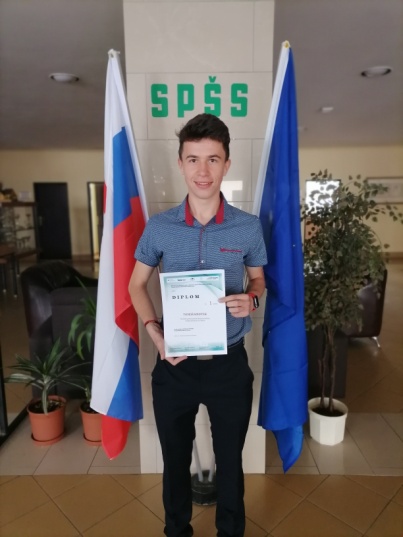 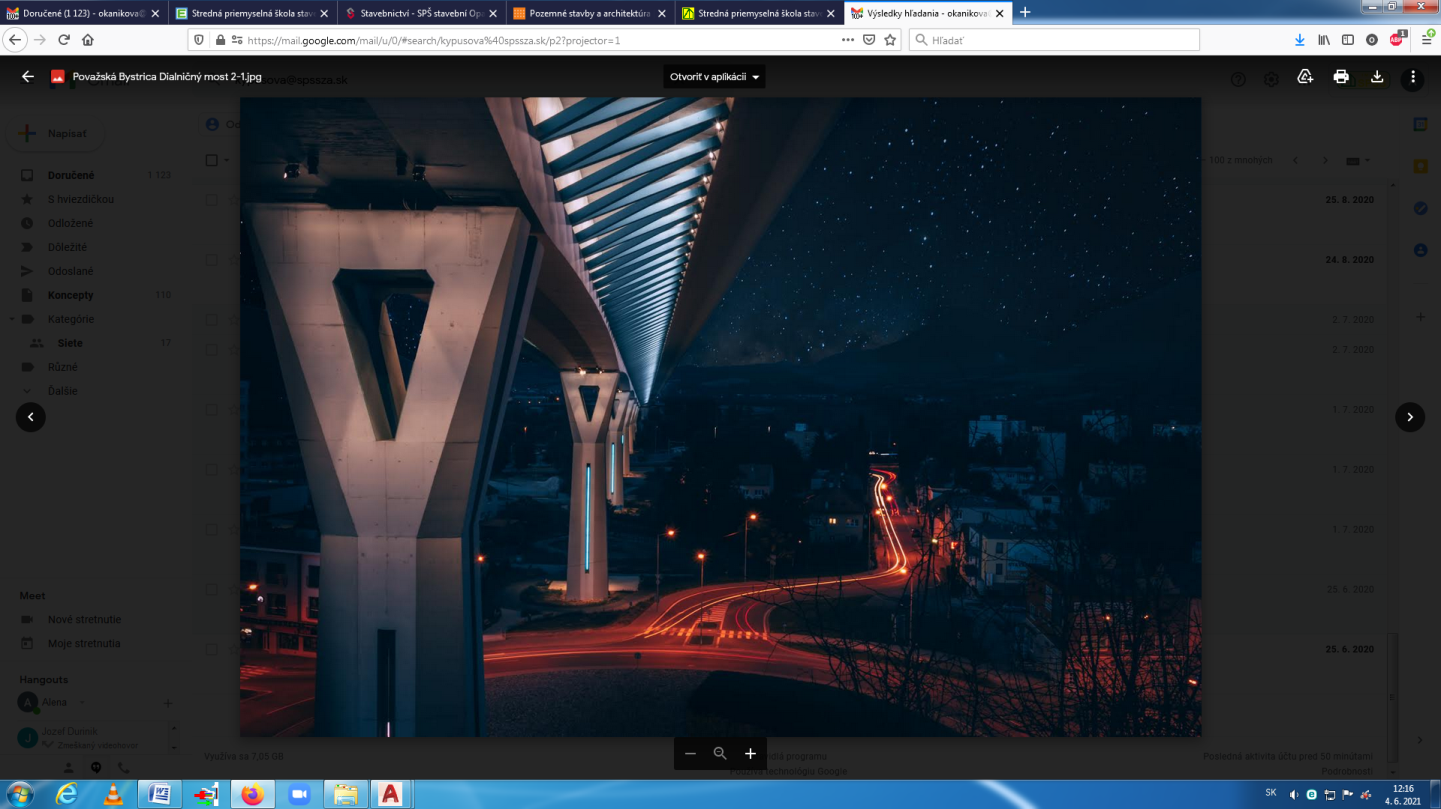 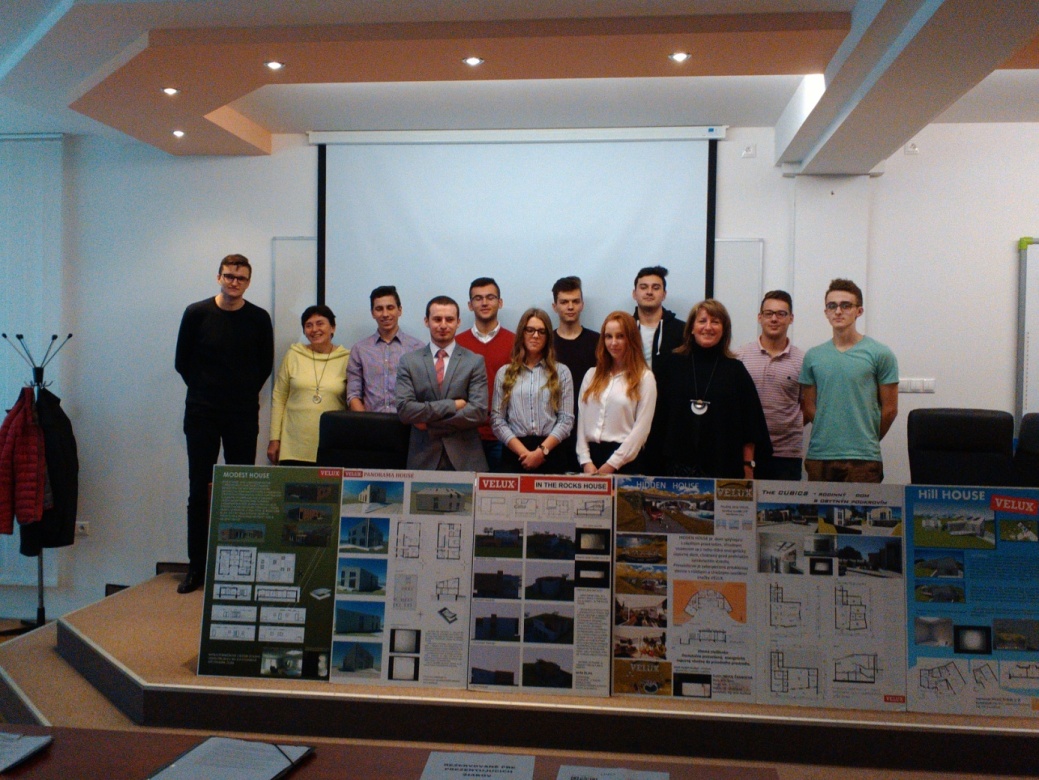 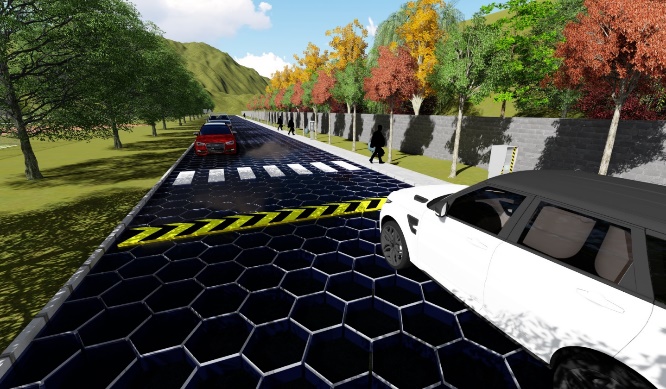 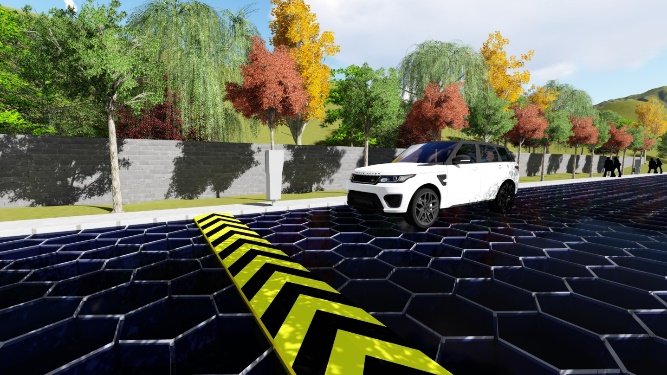 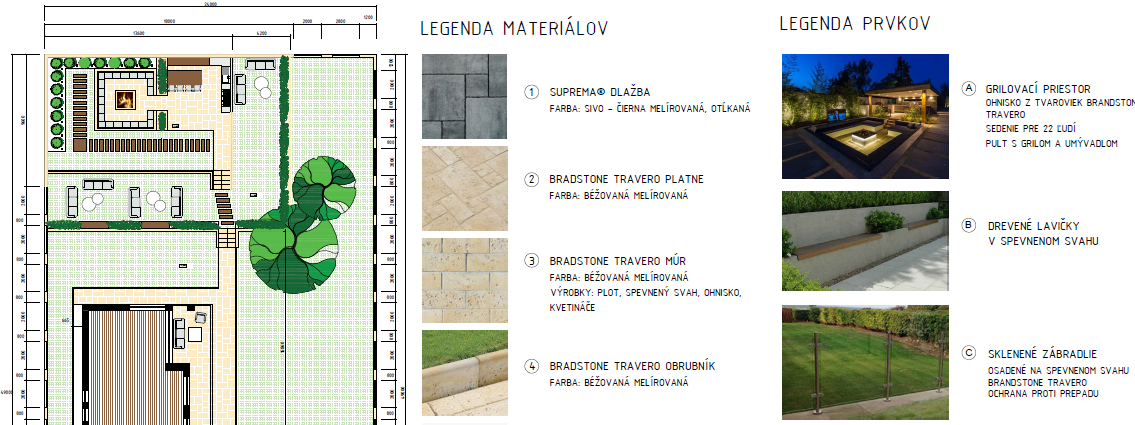 A tí najlepší, tí, čo zapojením sa do rôznych súťaží vyhrávajú a tak úspešne  reprezentujú našu školu  idú za odmenu na výlet za poznaním krásnej  architektúry, alebo  zaujímavých miest na Slovensku, alebo v Čechách.
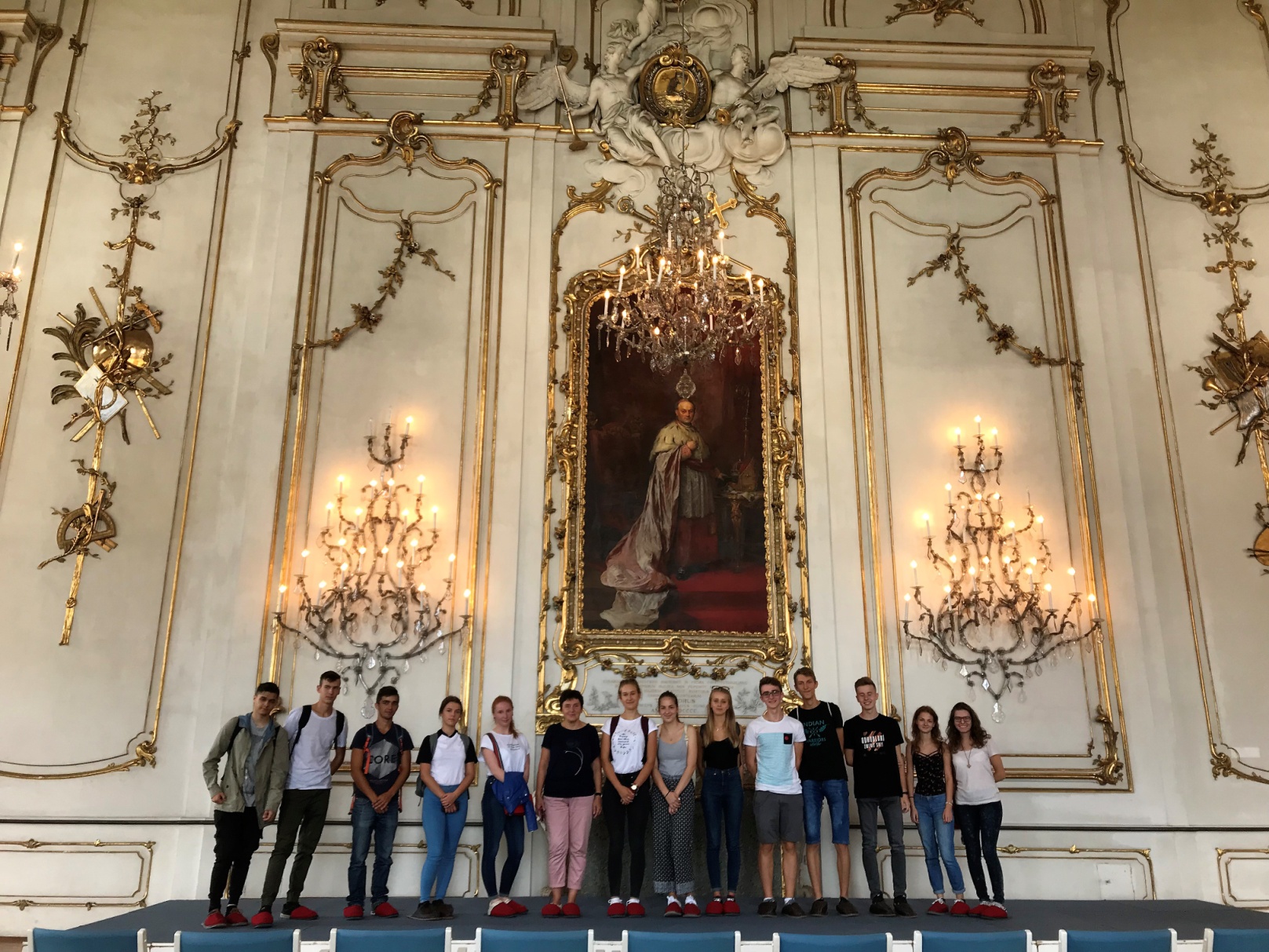 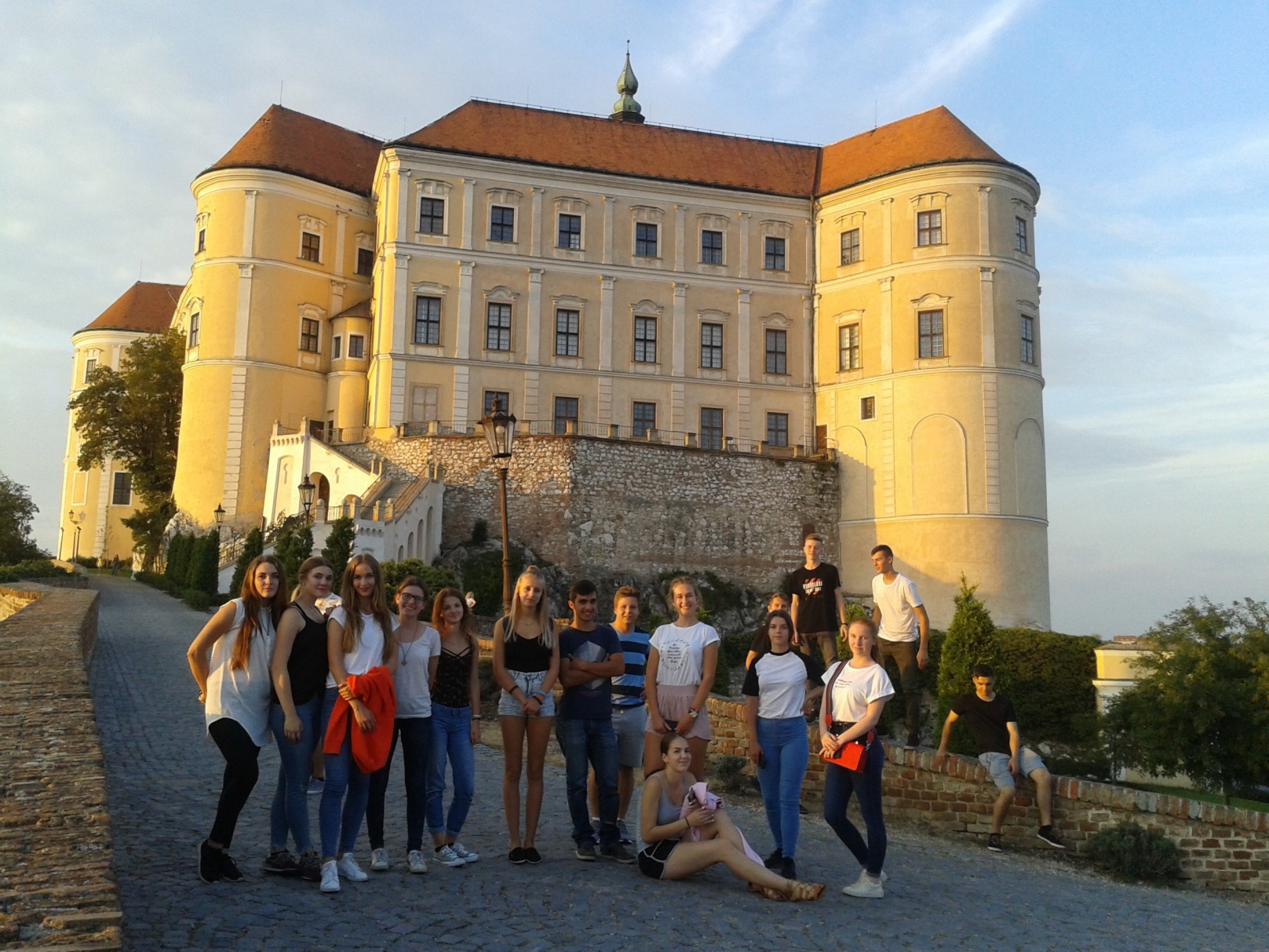 Študijný odbor 3650 M staviteľstvo
4. ročník - maturita
PČOZ
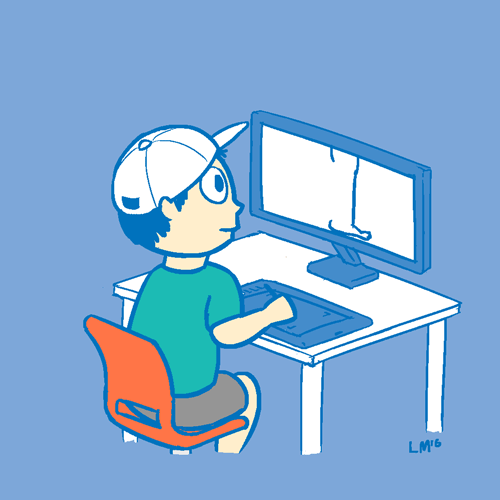 TČOZ
   3 - 4 dni – máj - jún
    - 25  teoretických otázok z  odborných predmetov
2 dni - apríl
- prvý deň – pozemné staviteľstvo (dopravné staviteľstvo)
- druhý deň – stavebné konštrukcie, stavebná prevádzka, CAD systémy, stavebná fyzika, geodézia...
Študijný odbor 3650 M staviteľstvo
Ostatné aktivity
Súťaže, SOČ, exkurzie, prednášky, konferencie, projektové dni, kultúrno - spoločenské aktivity - kino, divadlo, koncerty, imatrikulácie, aktivity žiackej  školskej rady - Mikuláš, Valentín, športové aktivity - lyžiarsky, turnaje, plaváreň, turistika, vzdelávacie krúžky, ....
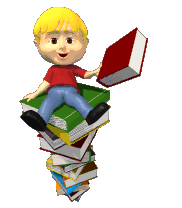 Študijný odbor 3650 M staviteľstvo
Projekt IMAGRAMInovujeme Modernizujeme Aktivizujeme GRAMotnosti nám pomohol získať:
nové učebné pomôcky
 nové vybavenie  
  odborných učební
 pracovné listy
 odbornú literatúru
 prostriedky na exkurzie
 vzdelávanie učiteľov
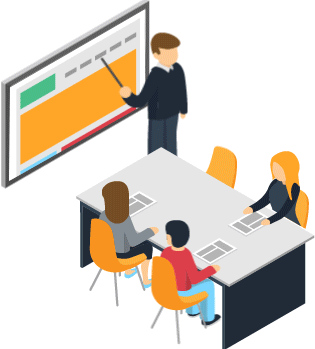 Po úspešnom ukončení našej školy sa dá:
pokračovať v štúdiu na vysokej škole (Žilina, Brno,   
  Bratislava, Košice, Praha, Ostrava...)
 zamestnať sa v stavebnej firme
 založiť si živnosť....
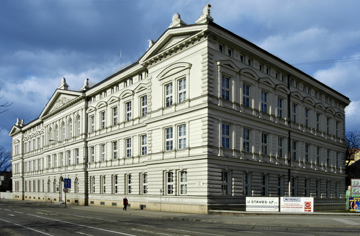 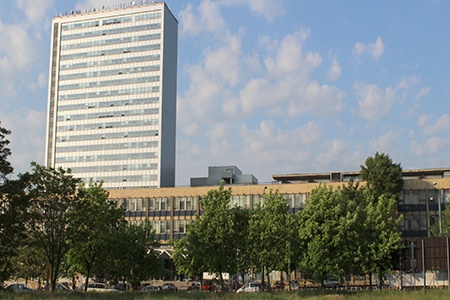 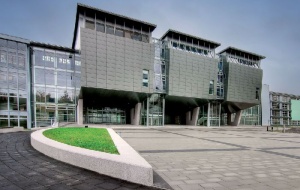 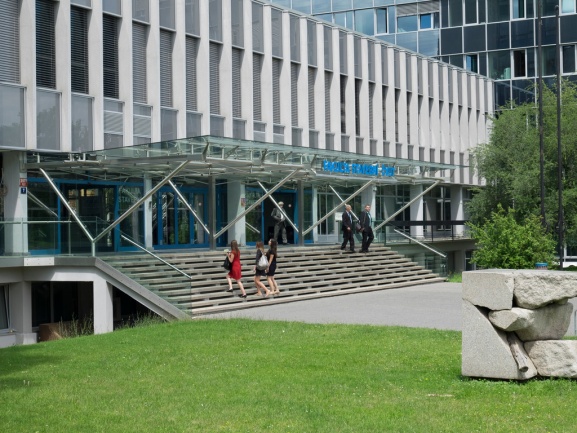 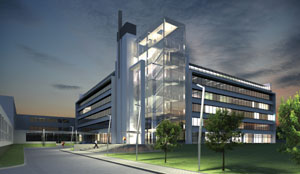 Tešíme sa na Vás, a dúfame, že sa čoskoro stretneme v novom školskom roku na pôde našej školy –
SPŠ stavebnej v Žiline
Ďakujeme za pozornosť.